Информационно - творческий проект« За что  нам нравится зима?»
Автор проекта: Козионова Елена Алексеевна, воспитатель МАДОУ № 54
 I квалификационной категории
Мы живем на  Урале – это замечательное место нашей страны, с  великолепной природой и неповторимыми красками. Хочется, чтобы наши дети видели, ценили, любили и берегли красоту природы своего  края.  Все с волнением ожидают прихода зимы, времени чудес, подарков, радости и веселья. Это же привлекает и детей. Зима для них это загадка природы, сказка и вера в чудо. Дети интересуются всем, задают много  вопросов, делают свои предположения.  
      На одном из занятий детям   было предложено задуматься  на вопрос: «  Что было бы,  если б не было зимы?». Подведя итоги   ответов детей,  мы решили провести  информационно – творческий  проект  « За что нам нравится зима?» и предоставить детям возможность в течение двух месяцев работать над  данной темой, чтобы получить ответы на интересующие их вопросы.     Проект, направлен на   расширение и углубление   знания детей о времени года – зима, на   привитие детям любви и  эстетических эмоций к яркому разнообразию окружающей  уральской природы. 
    Родители  наших детей горячо поддержали проект и принимали активное участие в его проведении.
Тип проекта: Групповой

 Информационно  – творческий

Предмет исследования: время года – зима

Время реализации:   декабрь – февраль
Участники: 

дети подготовительной группы

воспитатель - Козионова Е.А.

музыкальный руководитель – Столыпина Е.Ю.

родители воспитанников
Ожидаемые результаты:	
- исходя из потребностей, интересов и предпочтений детей, работа над проектом позволит каждому ребенку продвинуться вперед и обеспечить выход каждого на свой более высокий уровень;
- проект приблизит обучение к жизни, разовьет активность, самостоятельность, умение планировать, работать в коллективе;
- налаживание  контакта с родителями для усиления эффективности и результативности реализации проекта.
«Белая берёза под моим окном»
                       ( рисование)
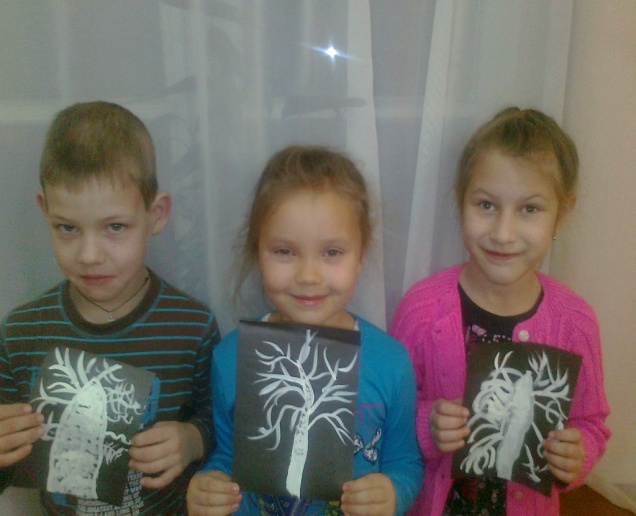 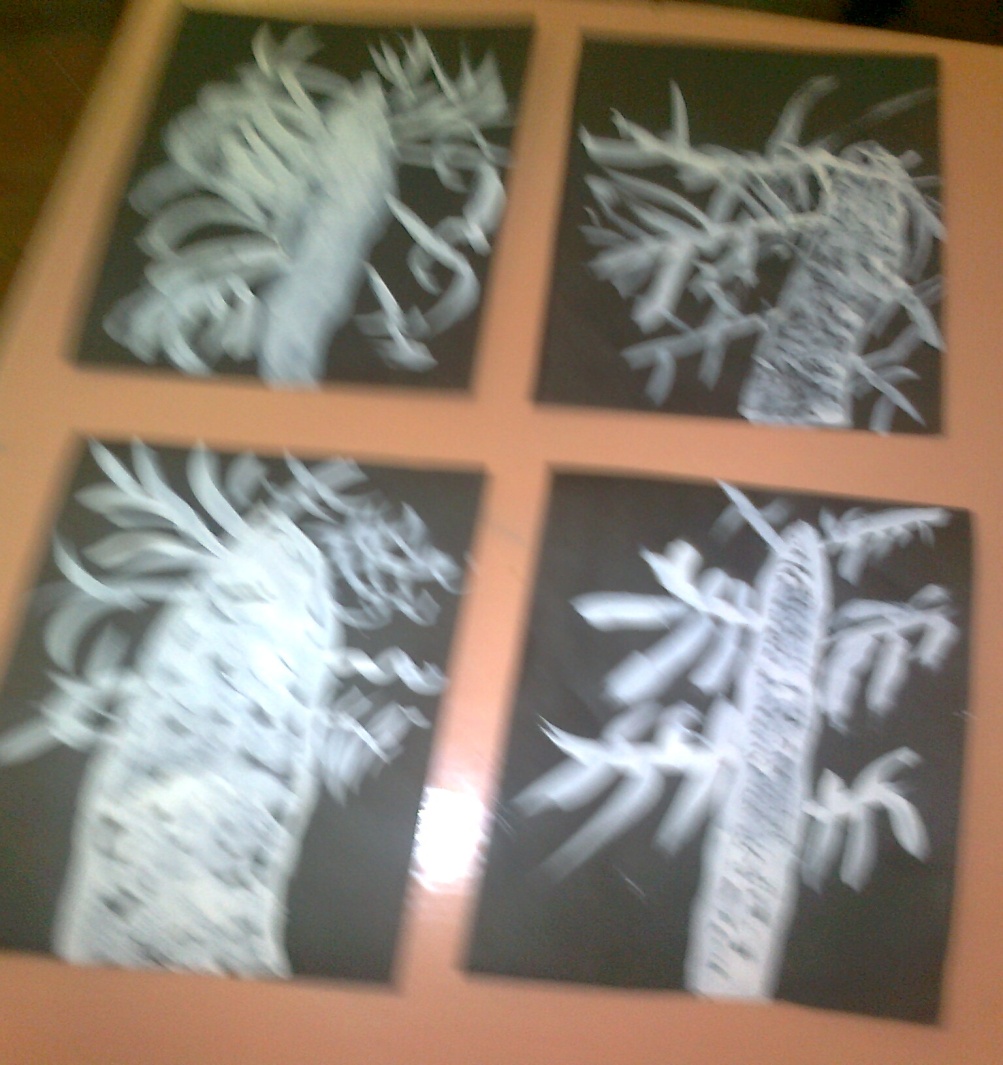 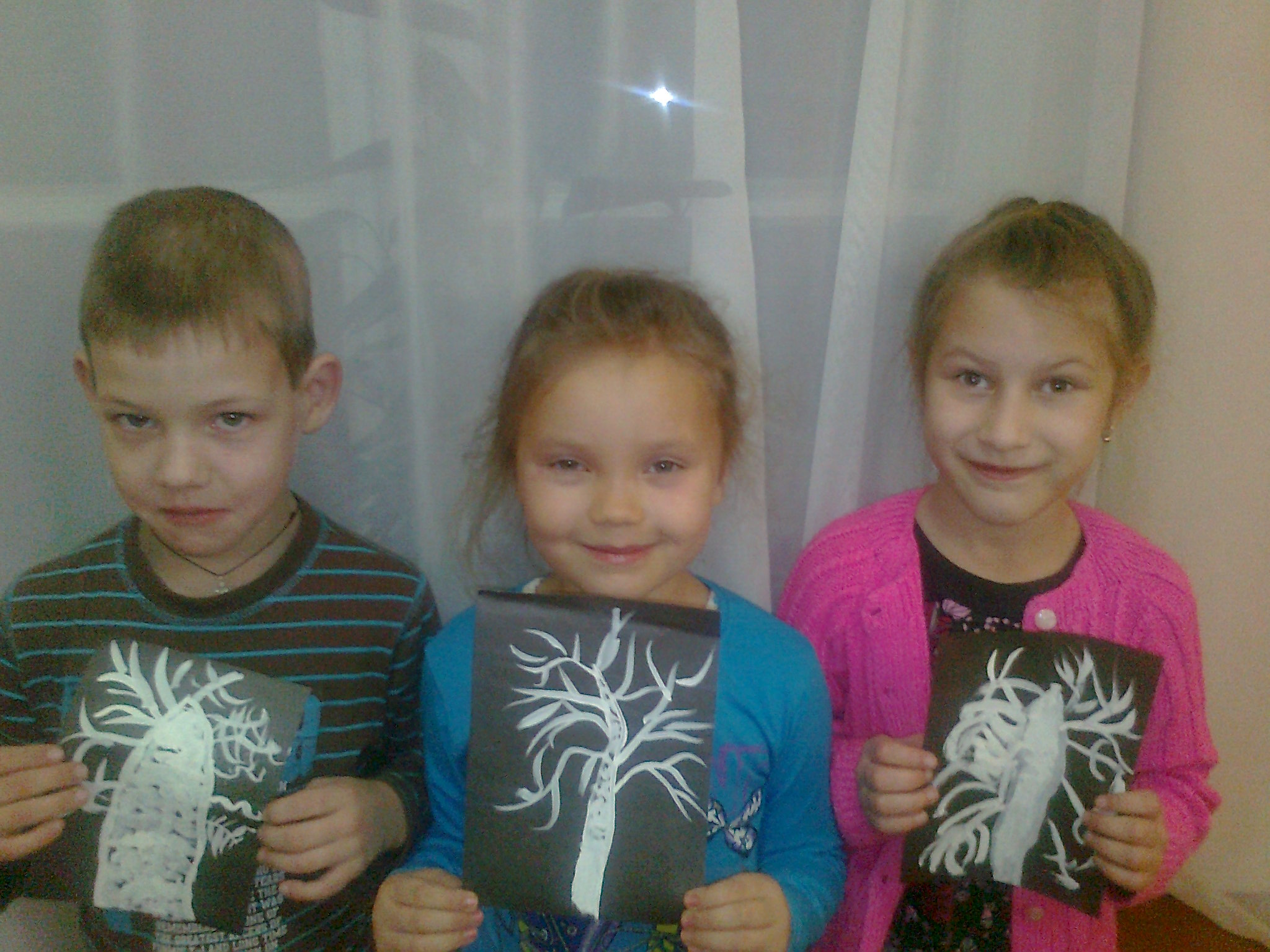 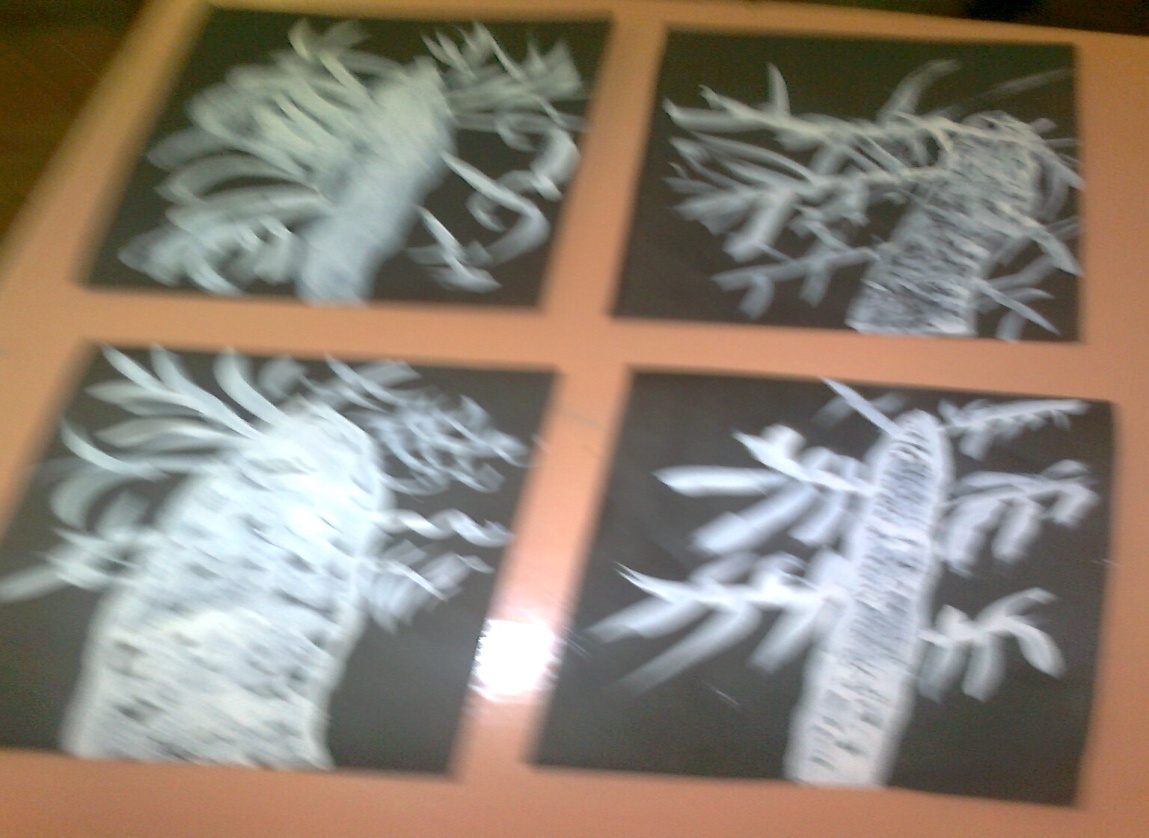 Реализация проекта
« Что такое Новый Год…»
рисование
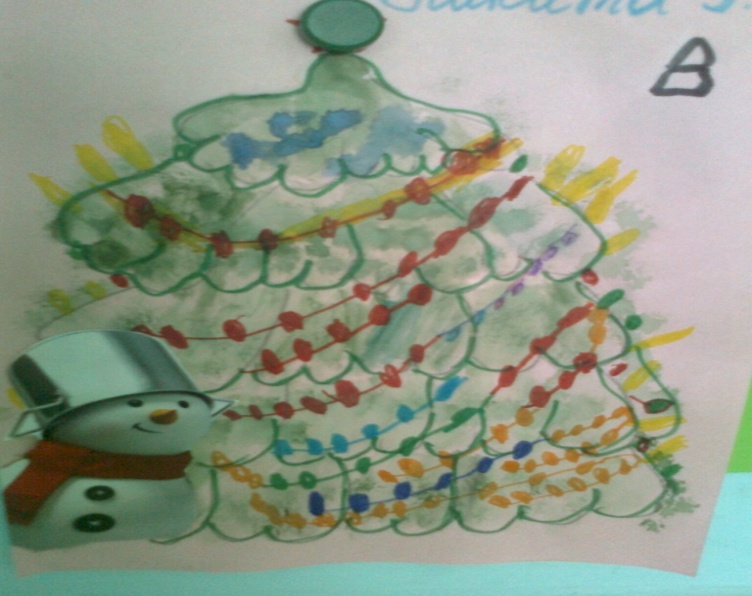 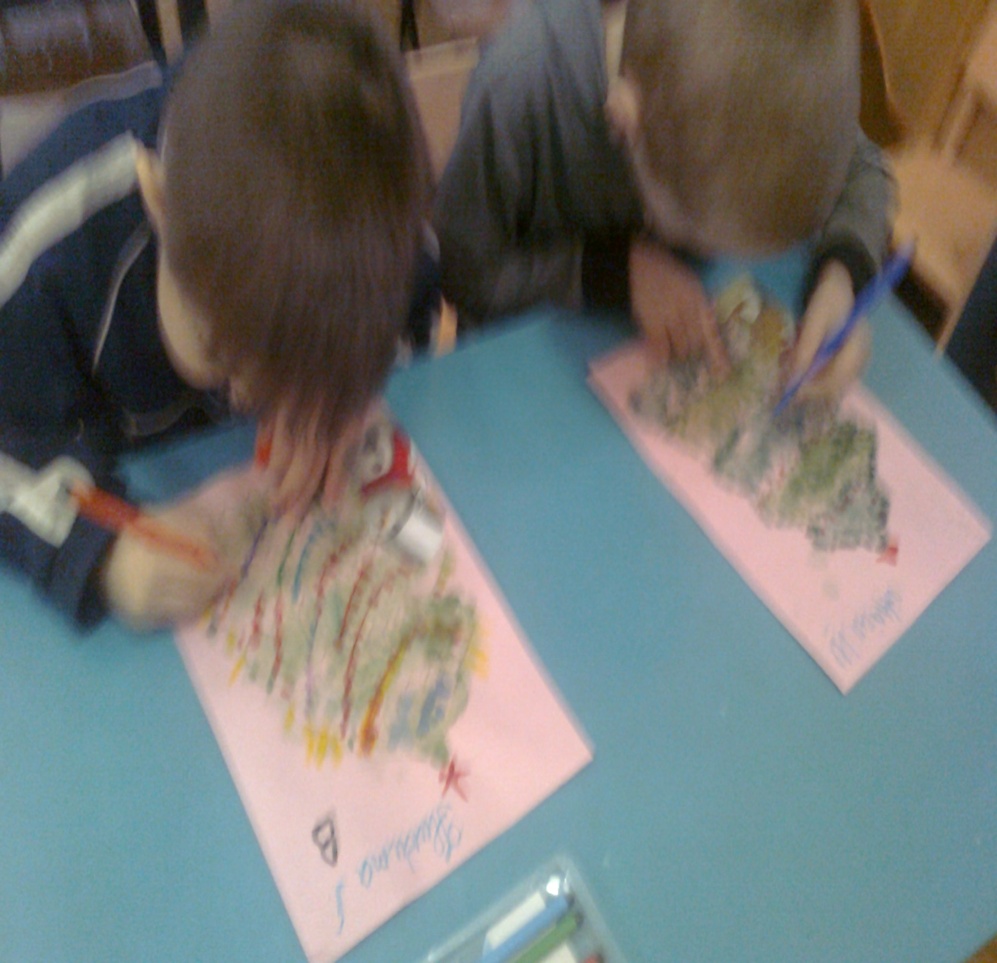 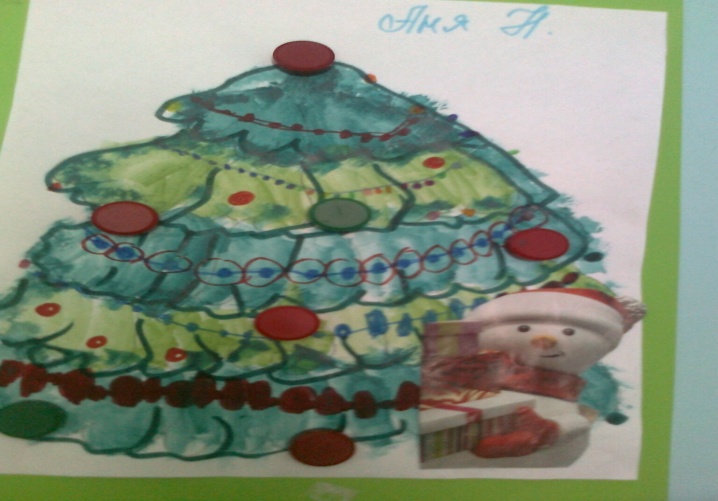 Реализация проекта
« Зимние развлечения»
    рисование
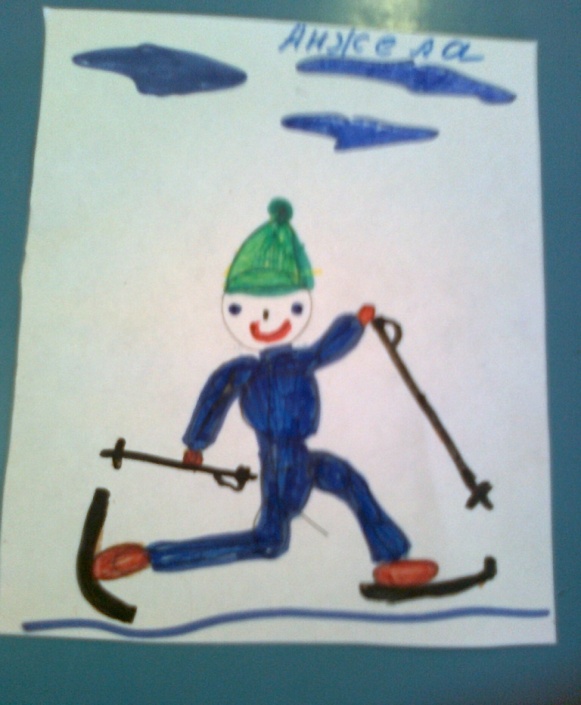 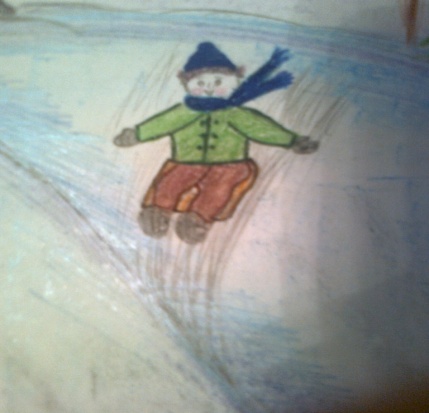 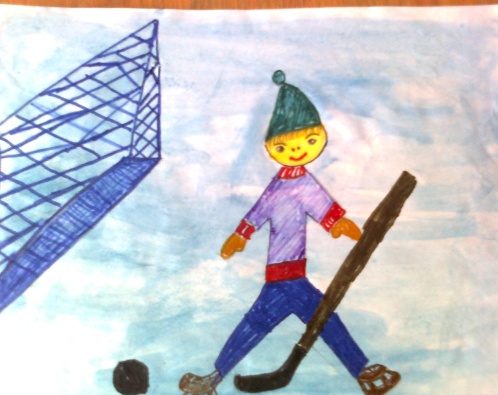 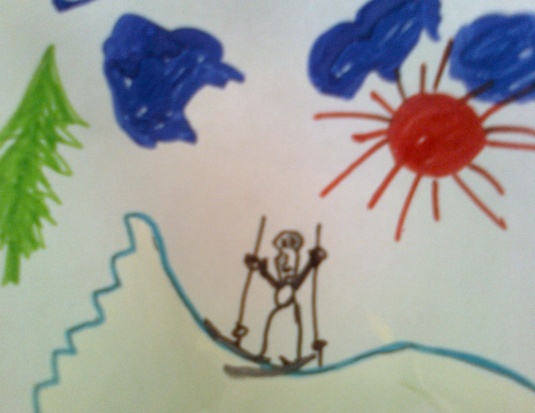 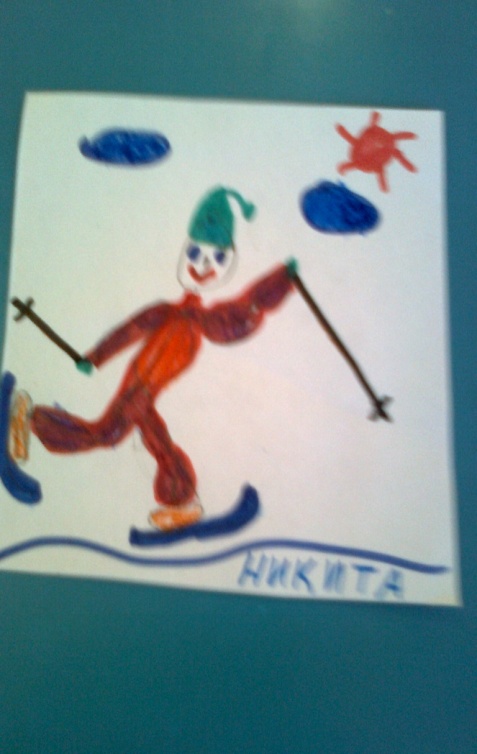 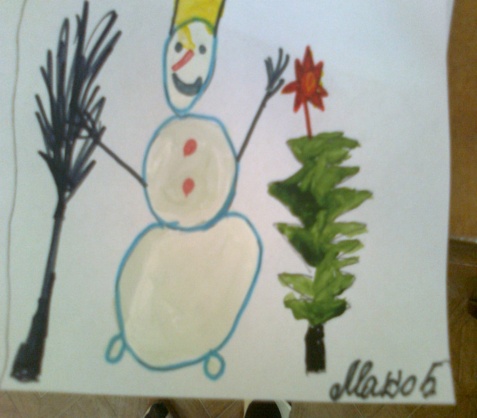 Реализация проекта
« Забавные снеговики»       (бумага, ватные диски)
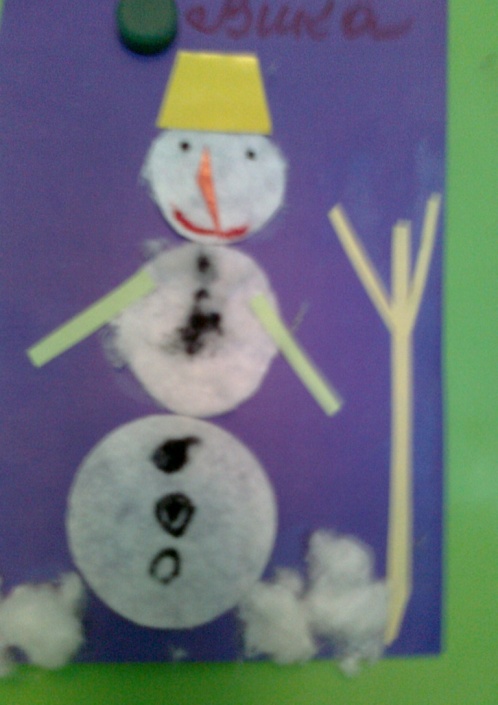 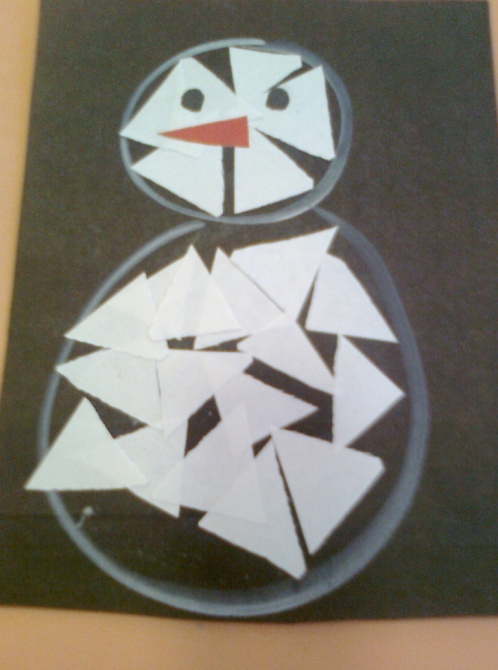 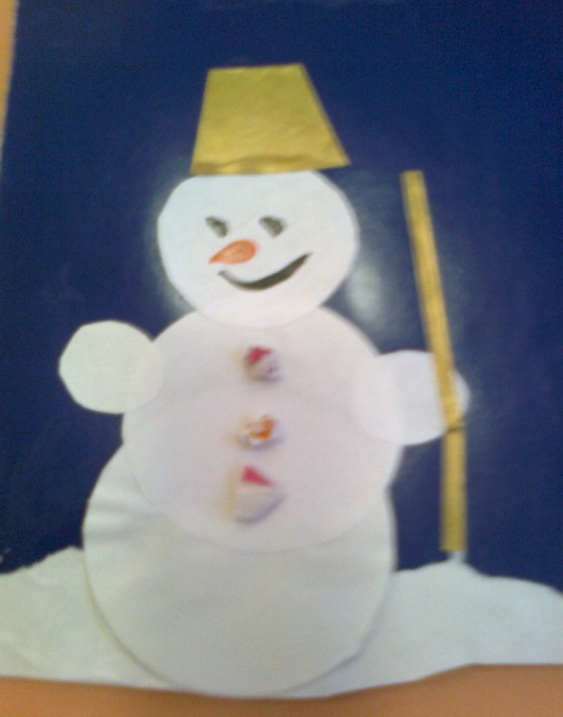 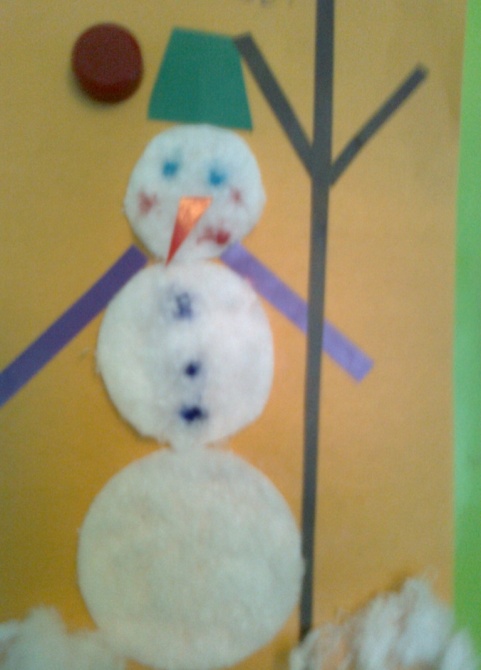 Вот она какая, снежиночка резная!
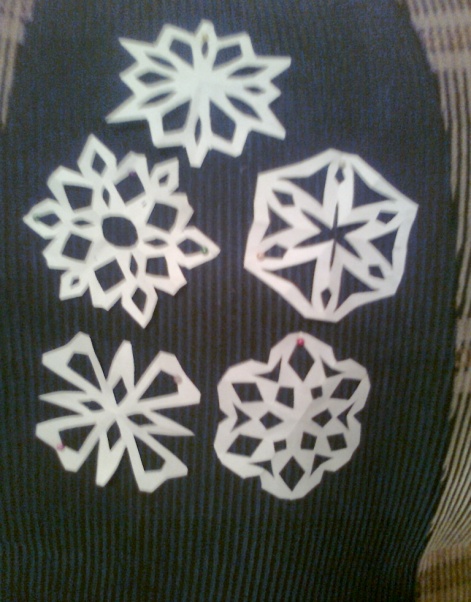 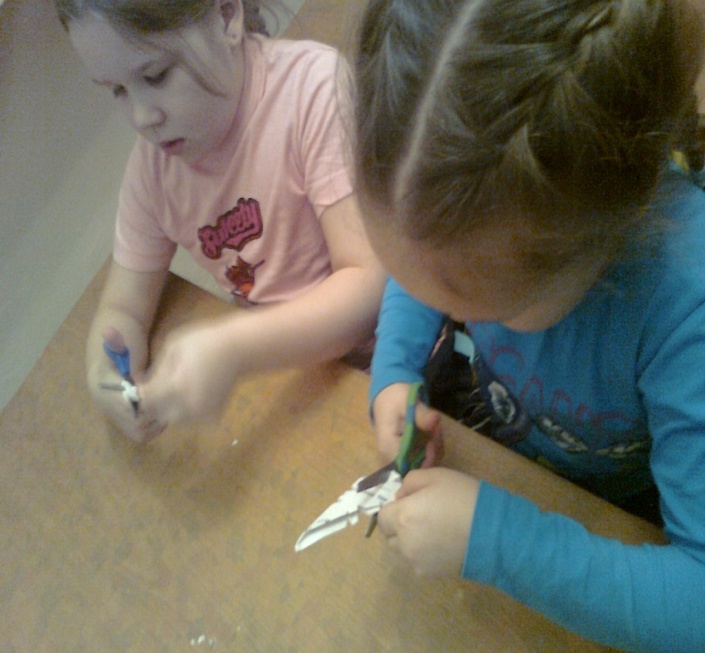 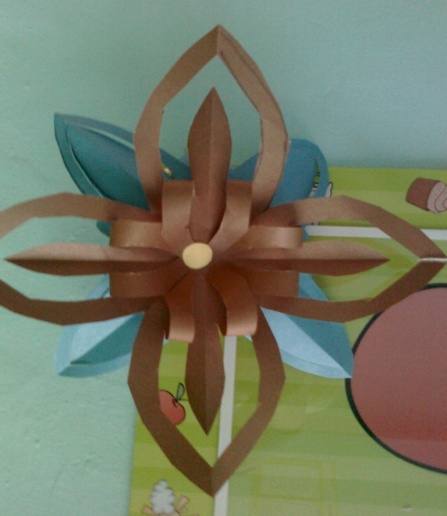 Снежинки на улице и на окнеКрасиво как в сказке, как в снежном дворце!Но в комнате тают они от тепла.А хочется, чтобы  и дома эта красота была!Поэтому вырежу их из бумаги и станет красиво!А  мама мне скажет «Спасибо»!                                                        ( Клуб словотворчества детей)
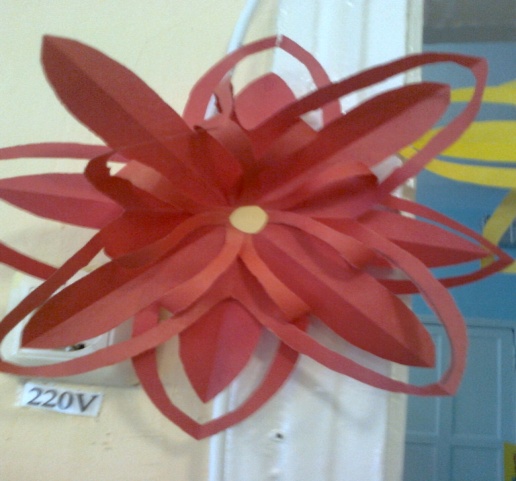 Сделаем  ёлку своими руками
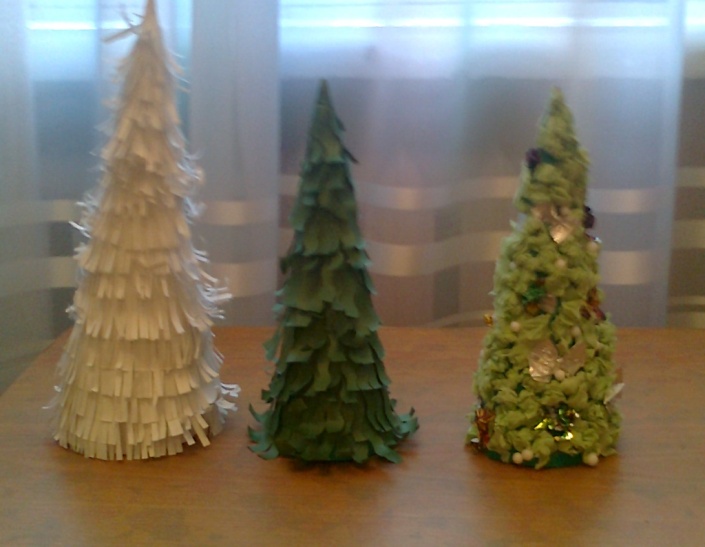 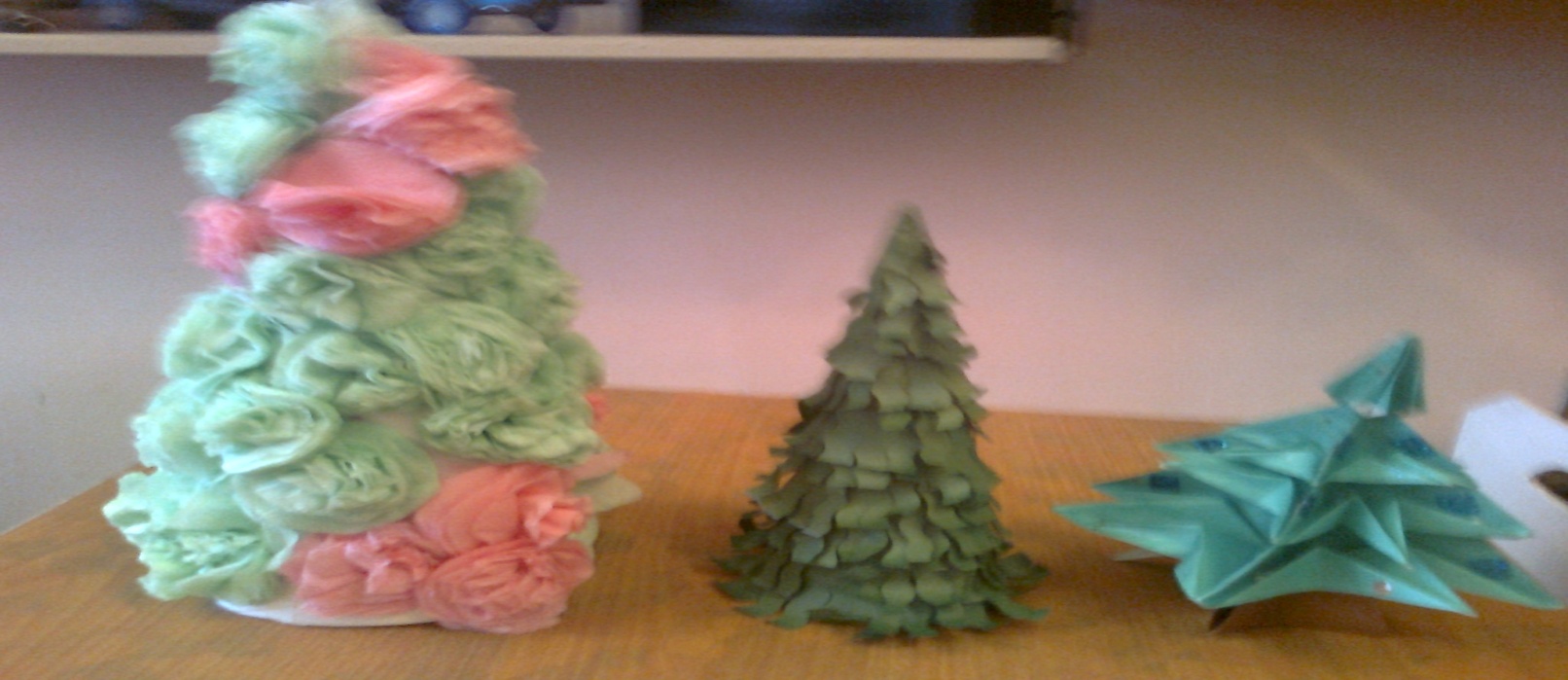 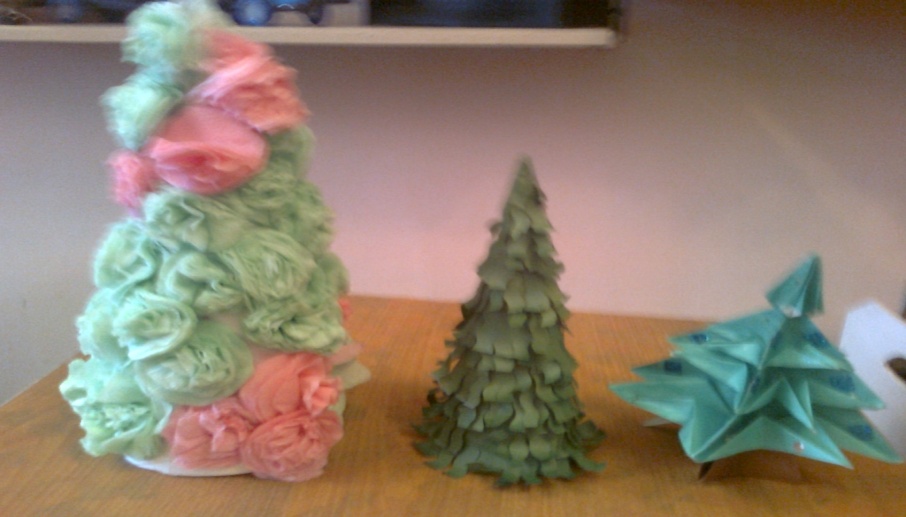 Мы не будем елочки                        А  лучше сделаем их сами                               для праздника рубить,                           своими руками! ( Клуб словотворчества детей)
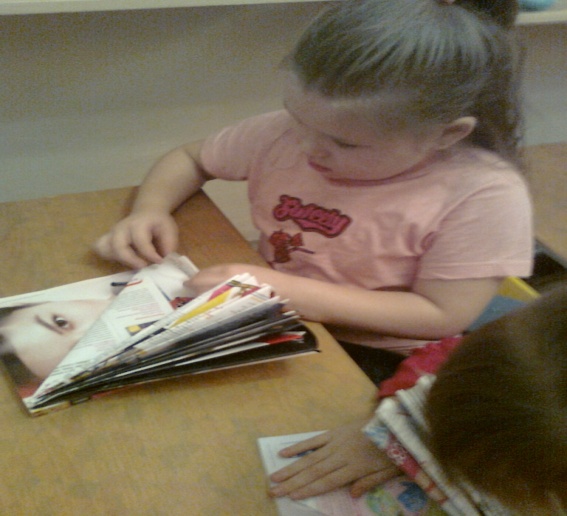 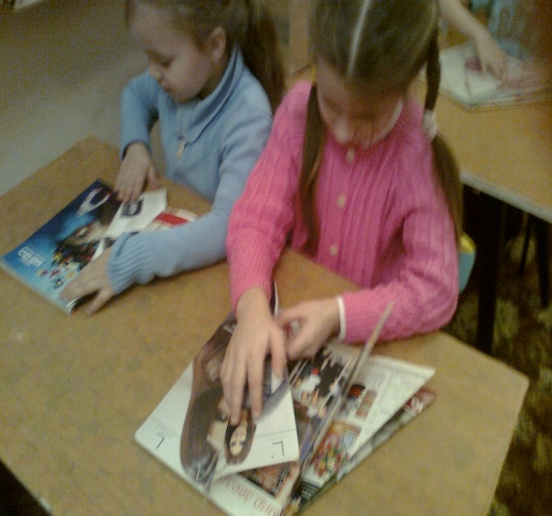 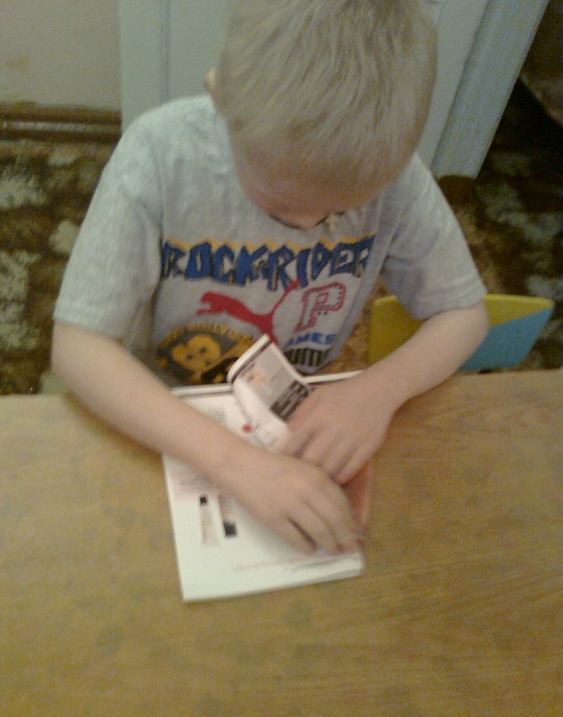 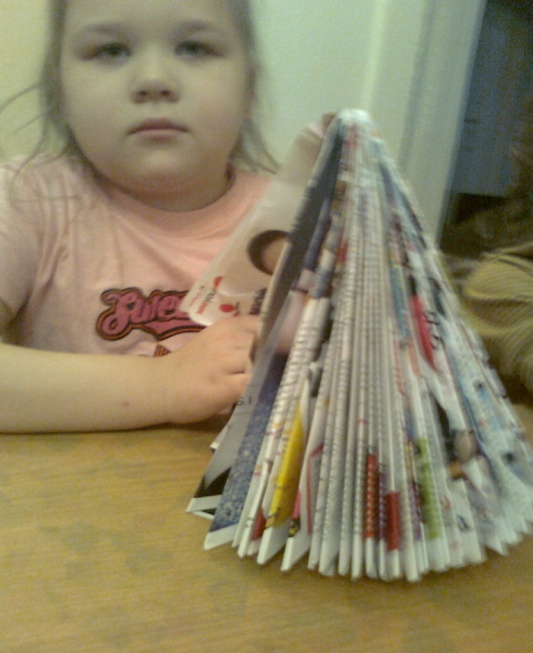 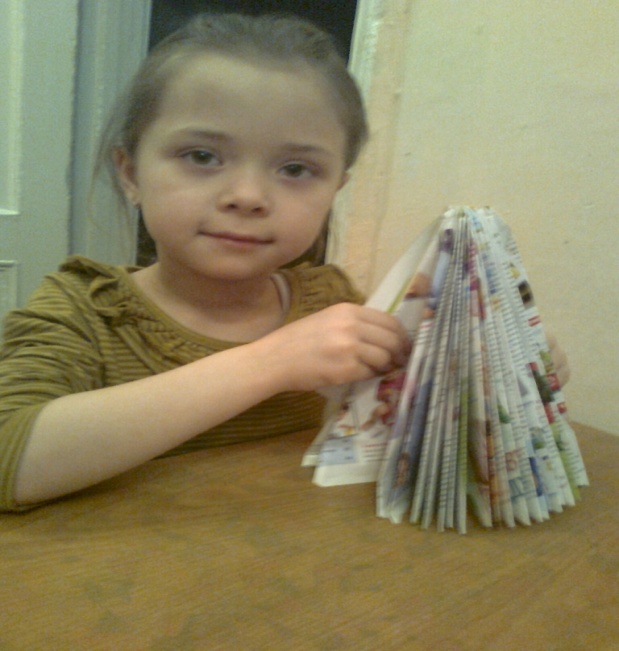 « Ёлка из журнала»
«  Как мы  проводим  выходной день
 с семьёй»
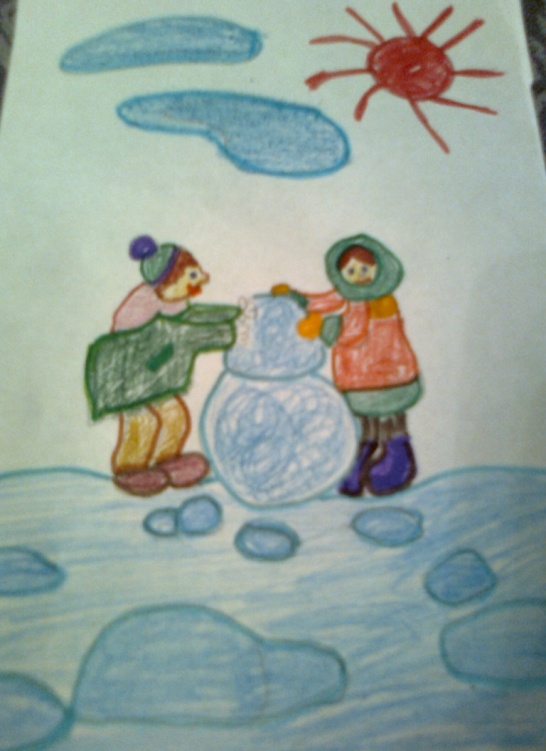 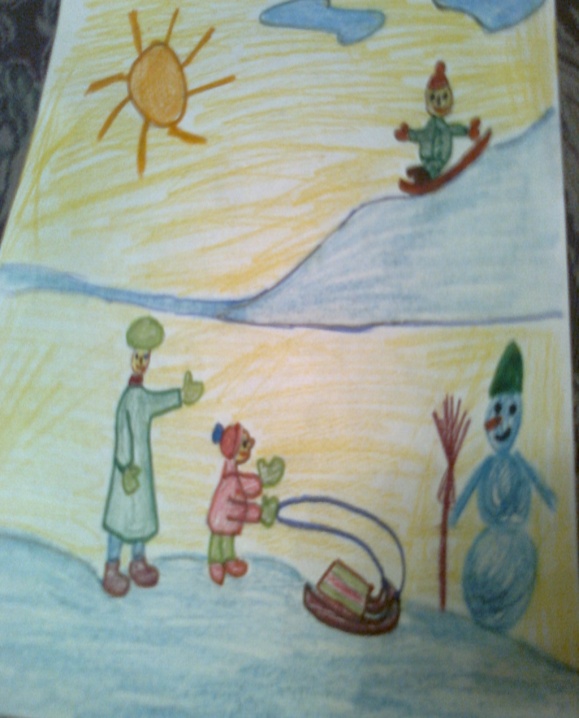 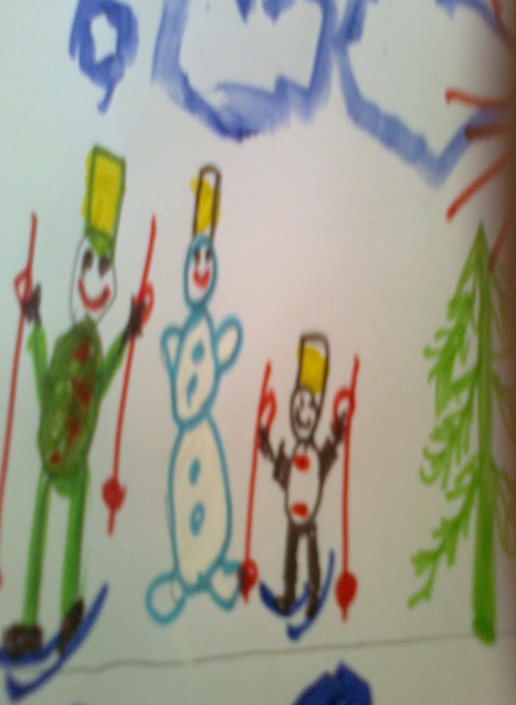 Выставка совместного творчества дети – родители.Девиз « Рисуем дома с мамой»
Мы на прогулку дружно выходим
 Каждый найдёт  чем заняться зимой. 
 Кто любит кататься, кто любит играть,                             
 Как  неохота  идти в детский сад!
( клуб словотворчества детей)
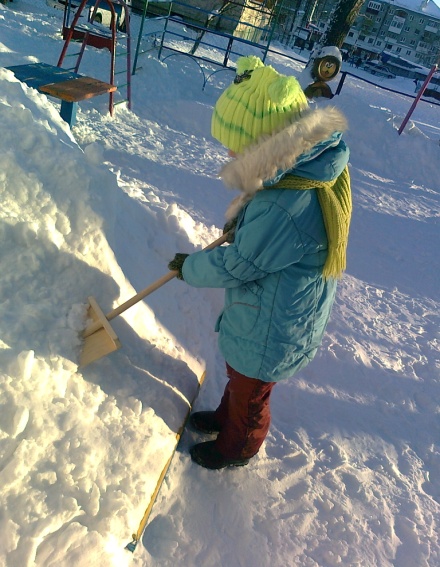 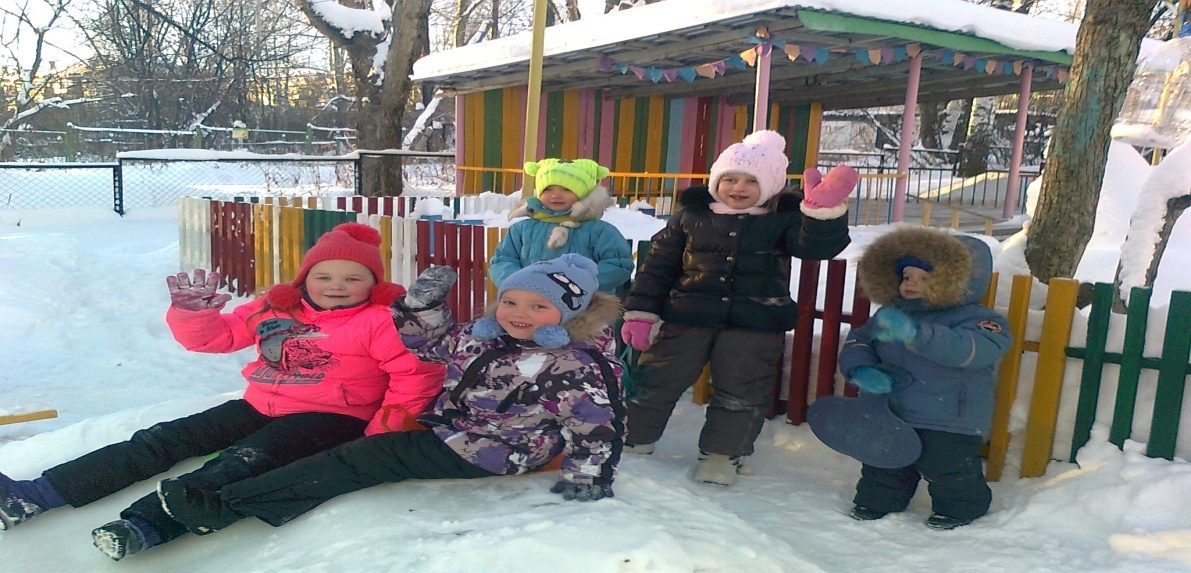 Реализация проекта
Хорошо на прогулке зимой!
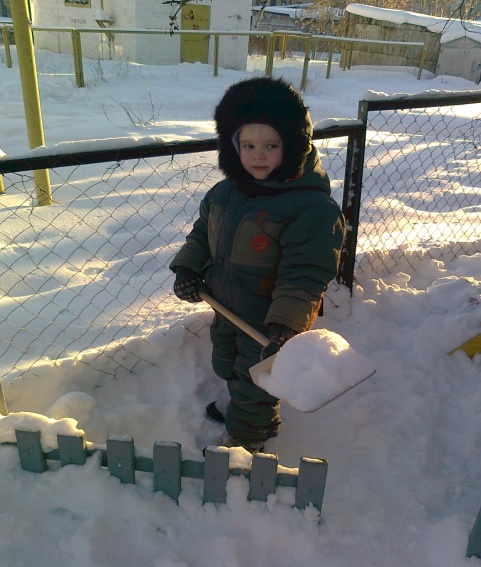 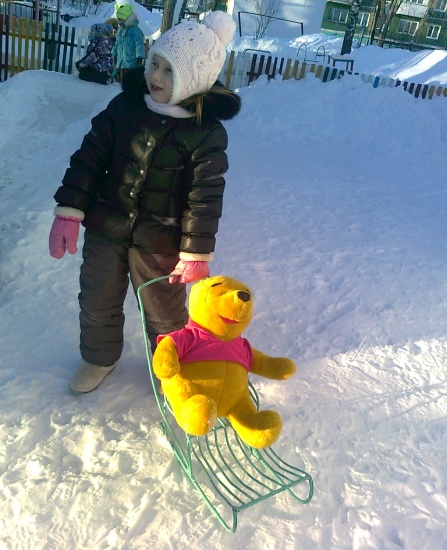 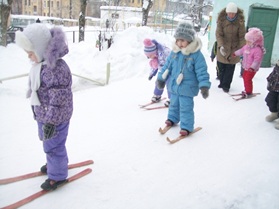 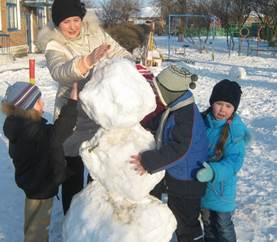 Реализация проекта
Мы  не боимся  с горки  кататься,  только  нужно крепче  держаться!
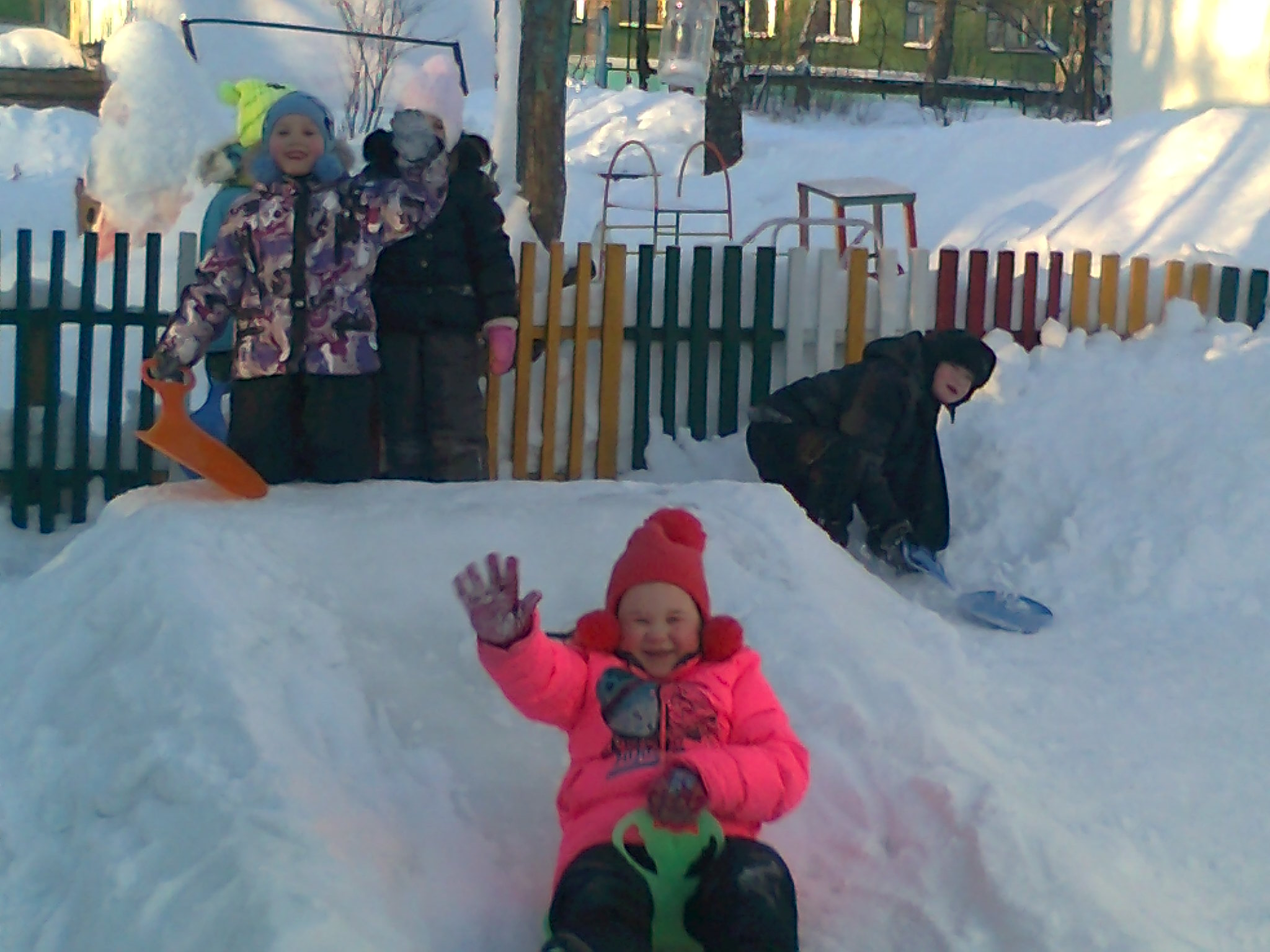 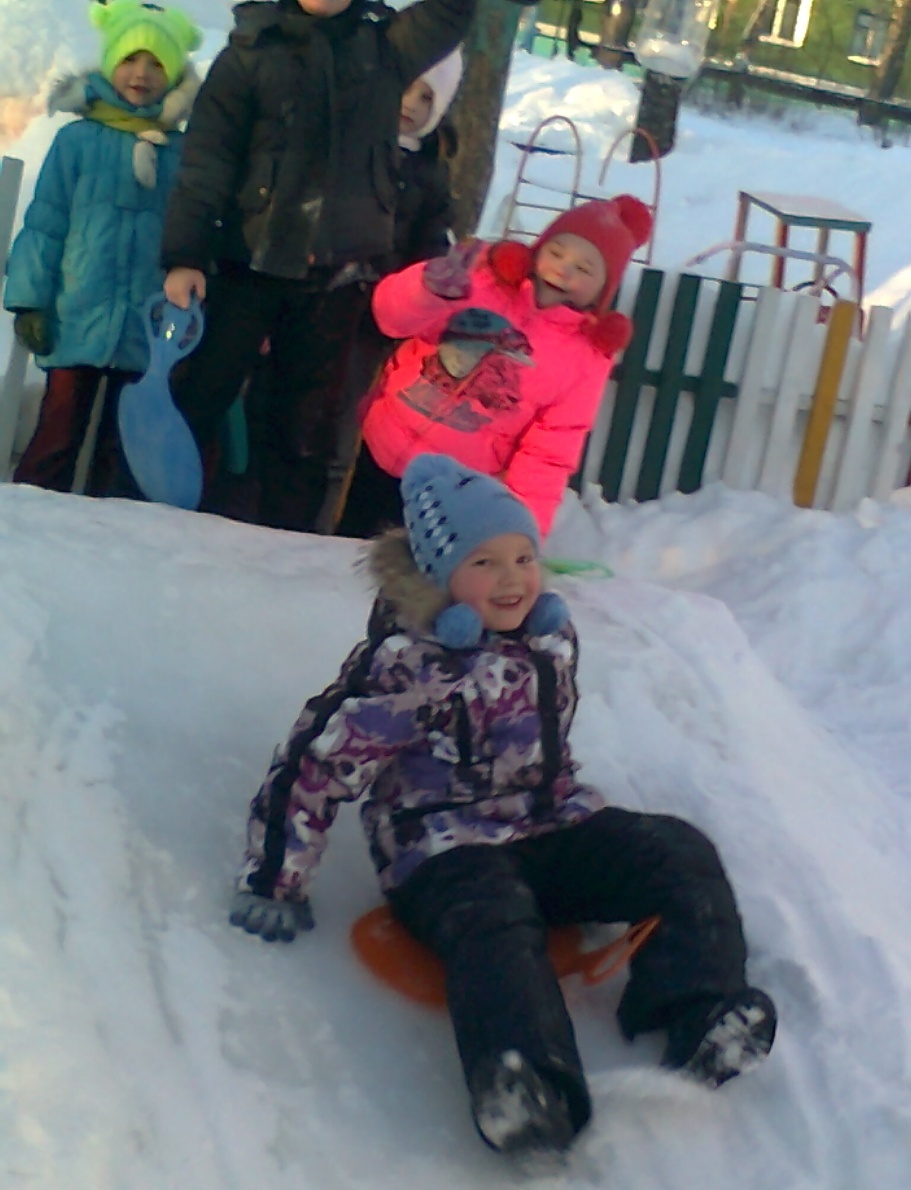 Реализация проекта
В процессе работы над проектом дети познакомились с изменениями, которые происходят в природе с наступлением зимы.  Проект  позволил  детям больше узнать о зимних явлениях, праздниках, забавах,  познакомил  детей со свойствами снега и льда, помог  детям раскрывать и распознавать признаки зимней природы, сравнить и сопоставить с действительностью народные приметы пословицы. 
При проведении проекта дети  научились  описывать красоту зимнего пейзажа, изображать зимние явления в художественно – творческой деятельности. Проект  расширил  кругозор детей, активизировал словарный  запас ,  повысился  процент  детей с высоким и средним уровнем знаний по формированию целостной картины мира по теме «Зима».
Результаты реализации проекта